logo
2019
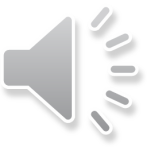 2018
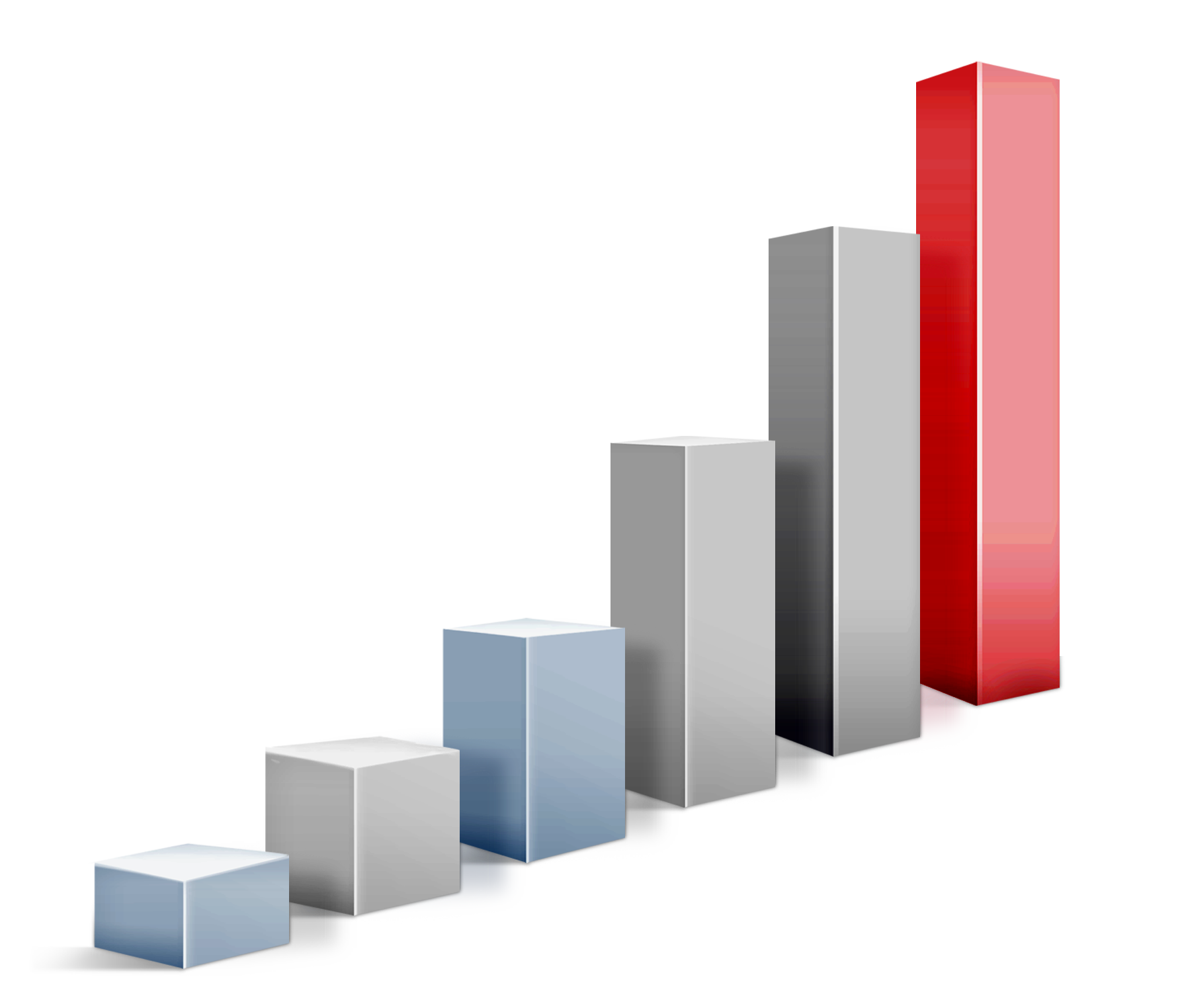 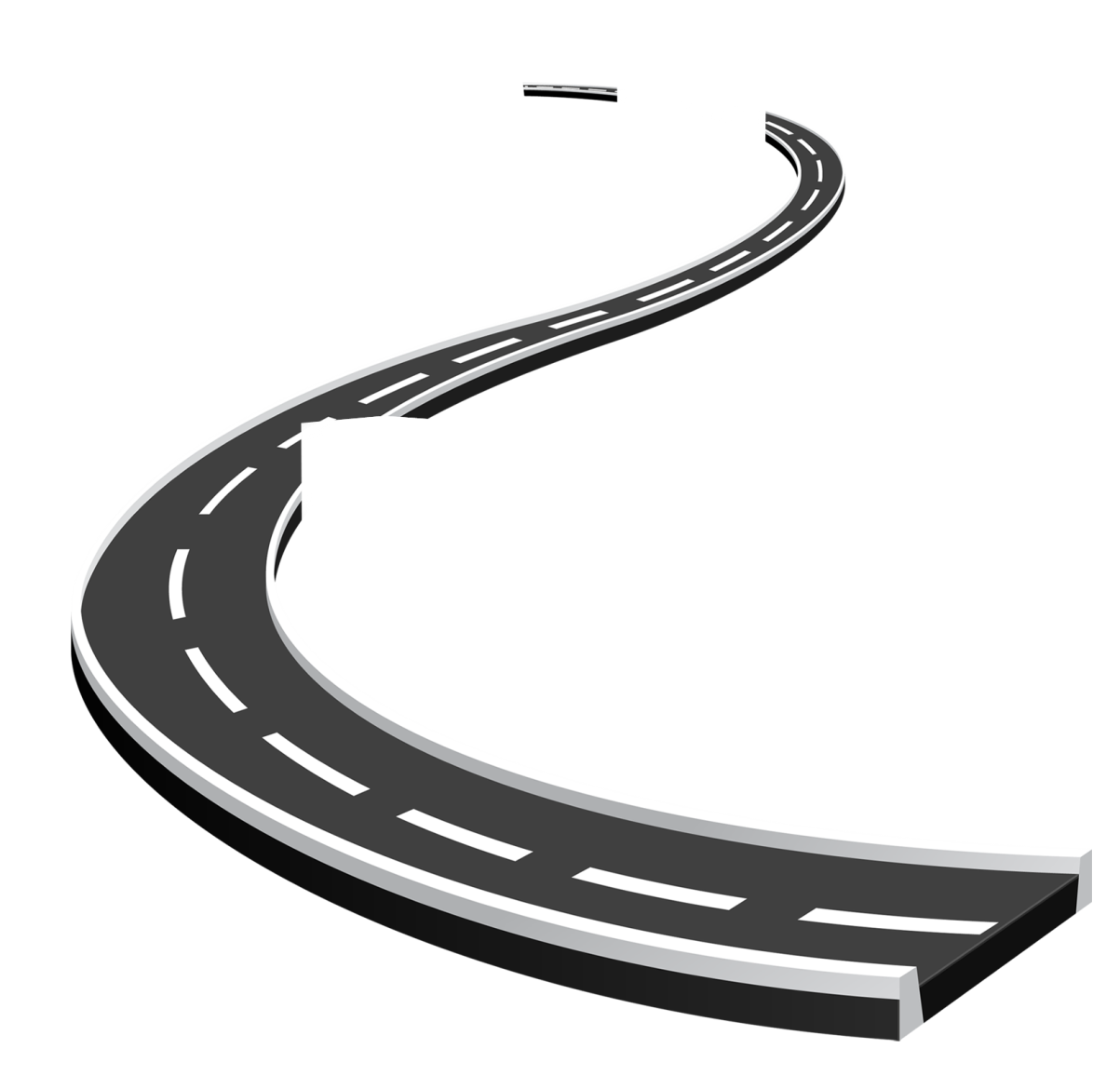 2017
2016
2015
财务报告年终总结
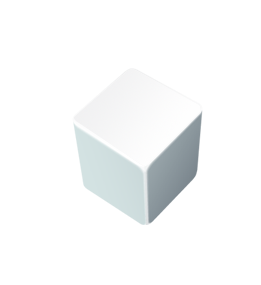 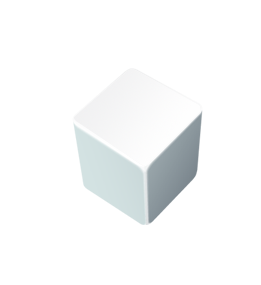 2014
汇报人：喜爱PPT
[年终总结] [新年计划] [工作汇报]
前言Foreword
回顾这一年的工作，在取得成绩的同时，我们也找到了工作中的不足和问题，主要反映于xx及xxx的风格、定型还有待进一步探索，尤其是网上的公司产品库充分体现我们xxxxx和我们这个平台能为客户提供良好的商机和快捷方便的信息、导航的功能发挥。展望新的一年，我们将继续努力，力争各项工作更上一个新台阶。
目录Contents
1.年度工作概述
Annual work summary
2.工作完成情况
Work completion
3.成功项目展示
Successful projects show
4.工作存在不足
Work shortcomings
添加标题
添加文字内容
添加文字内容
添加文字内容
添加文字内容
添加文字内容
添加文字内容
添加文字内容
添加文字内容
请在此添加标题
添加标题
添加文字内容添加文字内容
添加文字内容添加文字内容添加文字内容
添加文字内容添加文字内容添加文字内容
添加文字内容添加文字内容添加文字内容
添加文字内容添加文字内容添加文字内容
添加文字内容添加文字内容添加文字内容
添加文字内容添加文字内容添加文字内容
请在此添加标题
点击此处添加内容
点击此处添加内容
点击此处添加内容
点击此处添加内容
点击此处添加内容
50%
25%
80%
65%
45%
请在此添加标题
点击此处添加内容
点击此处添加内容
点击此处添加内容
点击此处添加内容
点击此处添加内容
点击此处添加内容
请在此添加标题
在这里添加你的文字，图片也可以，记得加满哦。
在这里添加你的文字，图片也可以，记得加满哦。
在这里添加你的文字，图片也可以，记得加满哦。
在这里添加你的文字，图片也可以，记得加满哦。
在这里添加你的文字，图片也可以，记得加满哦。
在这里添加你的文字，图片也可以，记得加满哦。
在这里添加你的文字，图片也可以，记得加满哦。
2012
2014
2016
2018
2013
2015
2017
2019
请在此添加标题
您的标题写在这里
1
您的内容打在这里，或通过复制您的文本后在此框中选择粘贴并选择只保留文字您的内容打在这里
您的标题写在这里
2
您的内容打在这里，或通过复制您的文本
请在此添加标题
在此添加文字内容在此添加文字内容在此添加文字内容在此添加文字内容
在此添加文字内容在此添加文字内容在此添加文字内容在此添加文字内容
01
02
在此添加文字内容在此添加文字内容在此添加文字内容在此添加文字内容
在此添加文字内容在此添加文字内容在此添加文字内容在此添加文字内容
在此添加文字内容在此添加文字内容在此添加文字内容在此添加文字内容
在此添加文字内容在此添加文字内容在此添加文字内容在此添加文字内容
03
目录Contents
1.年度工作概述
Annual work summary
2.工作完成情况
Work completion
3.成功项目展示
Successful projects show
4.工作存在不足
Work shortcomings
添加标题
添加标题
添加标题
添加标题
添加文字内容
添加文字内容
添加文字内容
添加文字内容
添加文字内容
添加文字内容
添加文字内容
添加文字内容
添加文字内容
添加文字内容
添加文字内容添加文字内容
添加文字内容添加文字内容
添加文字内容添加文字内容
添加文字内容添加文字内容
添加文字内容添加文字内容
添加文字内容添加文字内容
添加文字内容添加文字内容
添加文字内容添加文字内容
添加文字内容添加文字内容
请在此添加标题
02
03
01在此处添加文字内容在此处添加文字内容在此处添加文字内容在此处添加文字内容在此处添加文字内容在此处添加文字内容在此处添加文字内容在此处添加文字内容在此
01
04
06
05
请在此添加标题
点击此处添加内容
点击此处添加内容
点击此处添加内容
点击此处添加内容
点击此处添加内容
点击此处添加内容
添加标题
添加标题
添加标题
请在此添加标题
添加文字内容添加文字内容
添加文字内容添加文字内容
添加文字内容添加文字内容
添加文字内容添加文字内容
添加文字内容添加文字内容
添加文字内容添加文字内容
添加文字内容添加文字内容
添加文字内容添加文字内容
添加文字内容添加文字内容
63%
45%
58%
4
5
2
1
3
请在此添加标题
添加文字内容
添加文字内容
添加文字内容
添加文字内容
添加文字内容
添加文字内容
添加文字内容
添加文字内容
添加文字内容
添加文字内容
添加文字内容
添加文字内容
添加文字内容
添加文字内容
添加文字内容
添加文字内容
添加文字内容
添加文字内容
添加文字内容
添加文字内容
添加文字内容
添加文字内容
添加文字内容
添加文字内容
添加文字内容
添加文字内容
添加文字内容
添加文字内容
添加文字内容
添加文字内容
添加文字内容
添加文字内容
添加文字内容
添加文字内容
添加文字内容
添加文字内容
添加文字内容
添加文字内容
添加文字内容
添加文字内容
添加文字内容
添加文字内容
添加文字内容
添加文字内容
添加文字内容
添加文字内容
添加文字内容
添加文字内容
添加文字内容
添加文字内容
添加标题
添加标题
添加标题
添加文字内容添加文字内容添加文字内容
添加文字内容添加文字内容添加文字内容
添加文字内容
添加文字内容
添加文字内容
添加文字内容
添加文字内容
添加文字内容
添加文字内容
添加文字内容
添加文字内容
添加文字内容
添加文字内容
添加文字内容
添加文字内容
添加文字内容
添加文字内容
添加文字内容
请在此添加标题
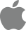 请在此添加标题
吉 林
陕 西
京津冀
浙 江
广 东
西 藏
请在此添加标题
请输入标题
请输入标题
请输入标题
请输入标题
请在此添加您想要的内容请在此添加您想要的内容请在此添加
请在此添加您想要的内容请在此添加您想要的内容请在此添加
请在此添加您想要的内容请在此添加您想要的内容请在此添加
请在此添加您想要的内容请在此添加您想要的内容请在此添加
目录Contents
1.年度工作概述
Annual work summary
2.工作完成情况
Work completion
3.成功项目展示
Successful projects show
4.工作存在不足
Work shortcomings
Text
Text
Text
Text
Text
请在此添加标题
请在此添加文字内容
请在此添加文字内容
请在此添加文字内容
请在此添加文字内容
请在此添加文字内容
请在此添加文字内容
请在此添加文字内容
请在此添加文字内容
请在此添加文字内容
请在此添加文字内容
请在此添加标题
1/3
2/3
点击添加文本点击添加文本
点击添加文本点击添加文本
单击此处添加段落文字内容
单击此处添加段落文字内容
单击此处添加段落文字内容
单击此处添加段落文字内容
单击此处添加段落文字内容
单击此处添加段落文字内容
添加标题
添加标题
添加标题
请在此添加标题
添加文字内容
添加文字内容
添加文字内容
添加文字内容
添加文字内容
添加文字内容
添加文字内容
添加文字内容
添加文字内容
添加文字内容
添加文字内容
添加文字内容
添加文字内容
添加文字内容
添加文字内容
添加文字内容
添加文字内容
添加文字内容
添加文字内容
添加文字内容
添加文字内容
添加文字内容
添加文字内容
添加文字内容
添加文字内容
添加文字内容
添加文字内容
添加文字内容
添加文字内容
添加文字内容
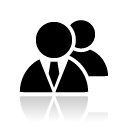 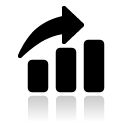 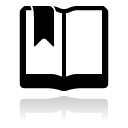 点击录
入内容
请在此添加标题
点击录
入内容
点击录
入内容
点击此处输入文字
点击此处输入文字
点击此处输入文字
点击此处输入文字
点击此处输入文字
点击此处输入文字
请在此添加标题
单击添加段落文字单击添加段落文字
单击添加段落文字单击添加段落文字
单击添加段落文字单击添加段落文字
请在此添加标题
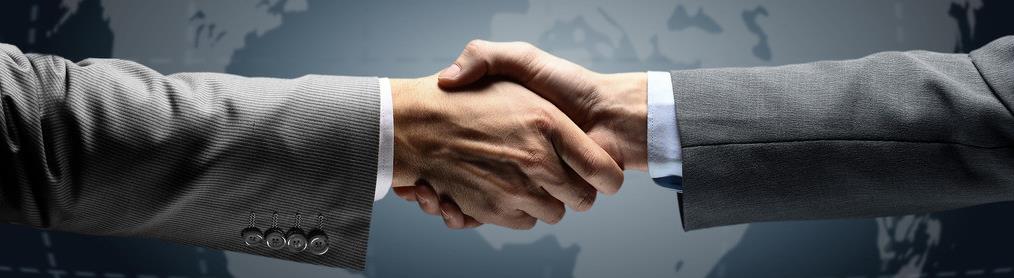 请输入标题
请输入标题
请输入标题
请输入标题
请在此添加您想要的内容
请在此添加您想要的内容
请在此添加您想要的内容
请在此添加您想要的内容
请在此添加您想要的内容
请在此添加您想要的内容
请在此添加您想要的内容
请在此添加您想要的内容
请在此添加标题
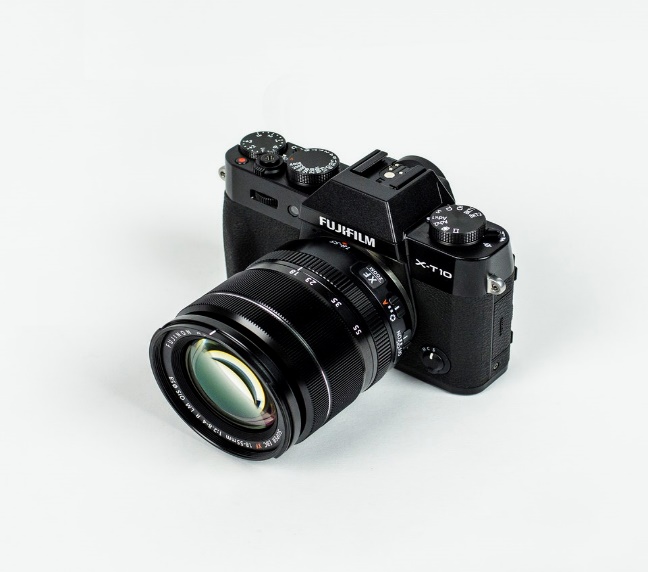 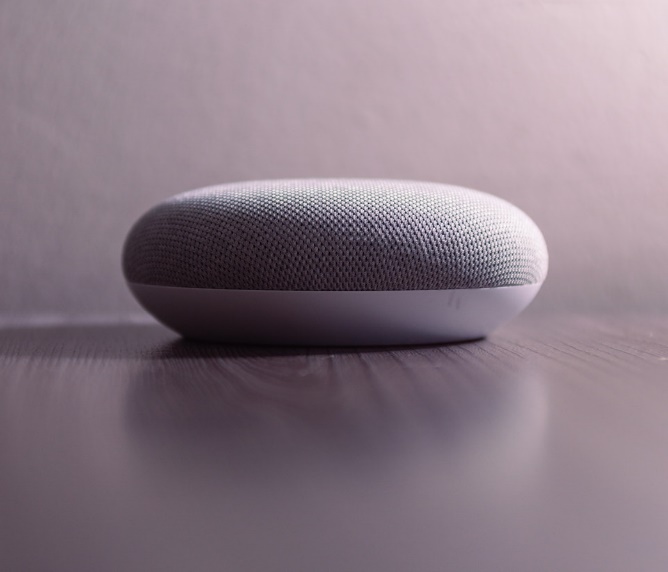 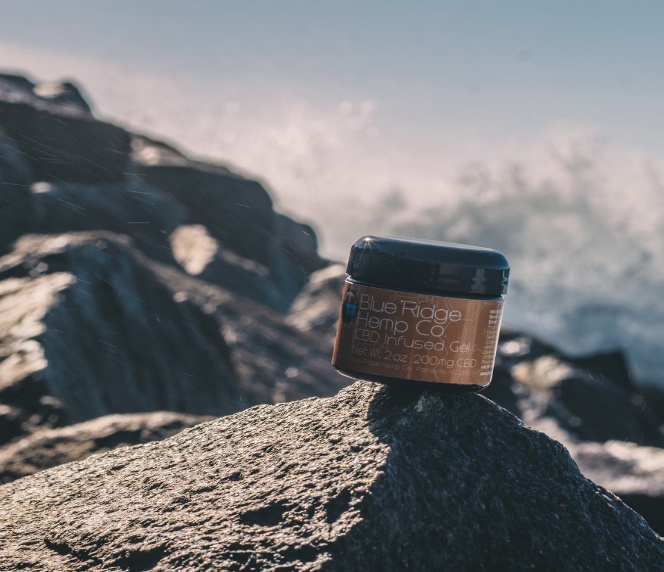 在此点击添加文本内容在此点击添加文本内容在此点击添加文本内容在此点击添加文本内容在此点击添加文本内容在此点击添加文本内容在此点击添加文本内容在此点击添加文本内容在此点击添加文本内容在此点击添加文本内容在此点击添加文本内容在此点击添加文本内容
在此点击添加文本内容在此点击添加文本内容在此点击添加文本内容在此点击添加文本内容
请在此添加标题
0%
25%
50%
75%
100%
添加标题
添加标题
添加标题
添加标题
添加标题
单击添加副标题
单击添加副标题
单击添加副标题
单击添加副标题
单击添加副标题
目录Contents
1.年度工作概述
Annual work summary
2.工作完成情况
Work completion
3.成功项目展示
Successful projects show
4.工作存在不足
Work shortcomings
请在此添加标题
添加标题
添加文本
0%
0%
添加文本
添加文本
0%
0%
添加文本
添加文本
0%
添加文本
0%
请在此添加标题
25%
25%
添加小标题
25%
在此添加文字内容在此添加文字内容在此添加文字内容在此添加文字内容
在此添加文字内容在此添加文字内容
在此添加文字内容在此添加文字内容
25%
在此添加文字内容在此添加文字内容在此添加文字内容在此添加文字内容
在此添加文字内容在此添加文字内容
在此添加文字内容在此添加文字内容
请在此添加标题
点击添加标题
点击添加文本
点击添加文本
1
添加标题
点击添加标题
点击添加标题
3
2
点击添加文本
点击添加文本
点击添加文本
点击添加文本
请在此添加标题
50K
添加关键字
50K
40K
起点
终点
请在此添加标题
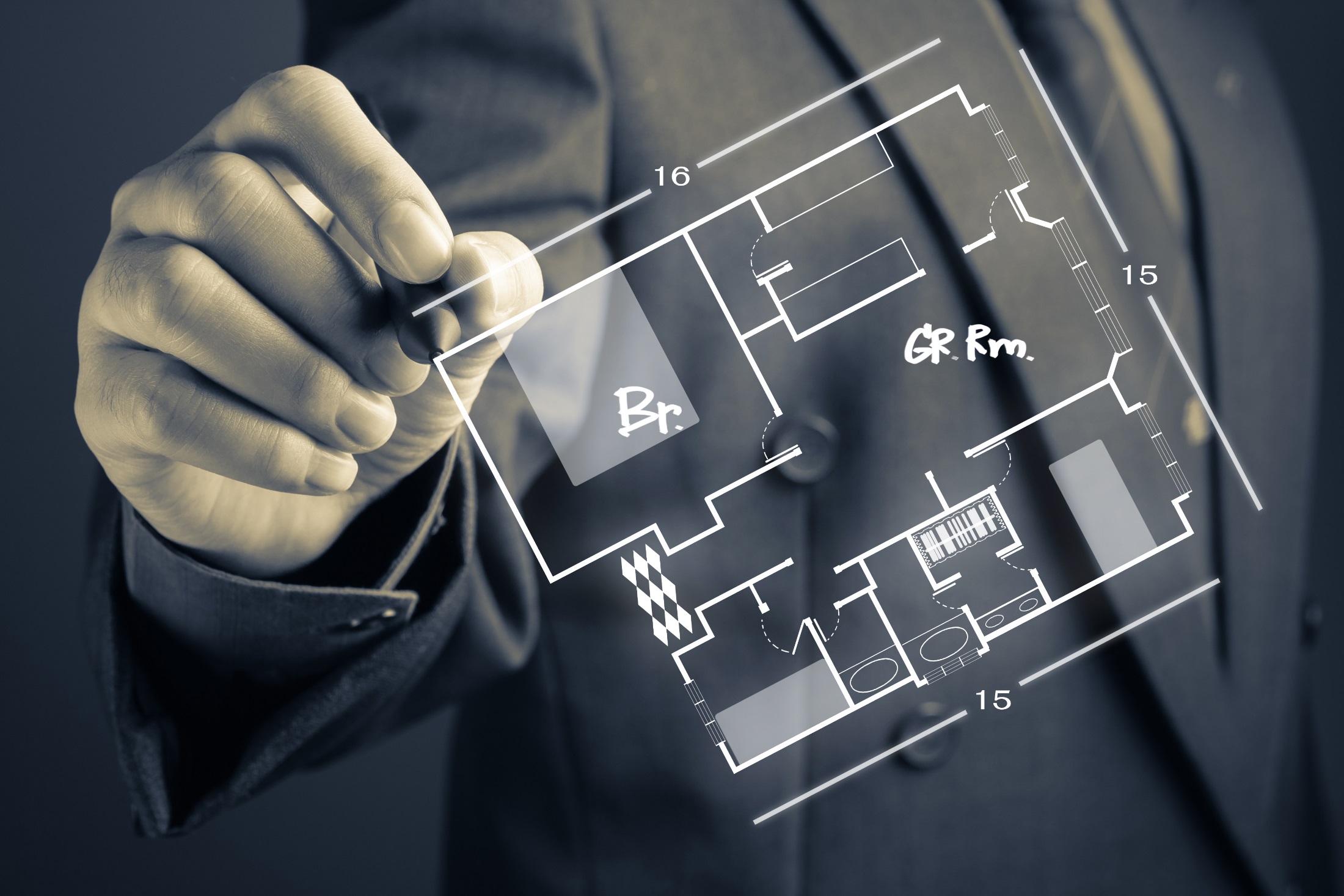 2.在此点击添加文本内容在此点击添加文本内容在此点击添加文本内容在此点击添加文本内容在此点击添加文本内容在此点击添加文本内容
1.在此点击添加文本内容在此点击添加文本内容在此点击添加文本内容在此点击添加文本内容在此点击添加文本内容在此点击添加文本内容
请在此添加标题
请输入您想要的文字
请输入您想要的文字
请输入您想要的文字
请在此添加标题
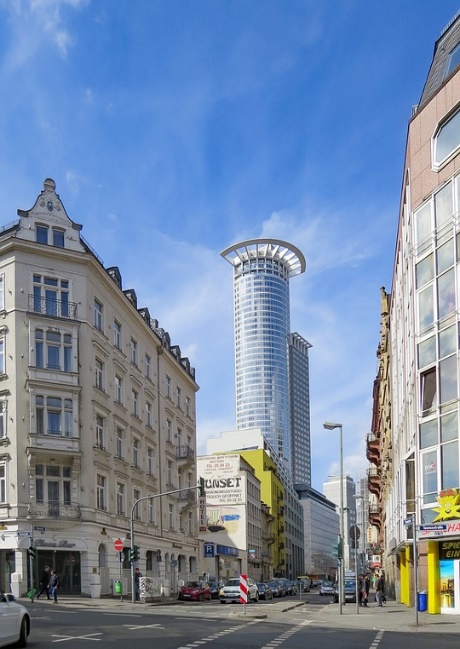 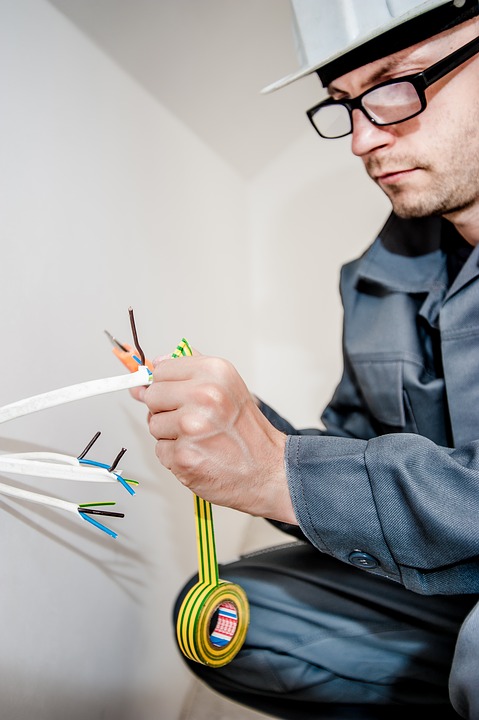 文本
添加文字
文本
添加文字
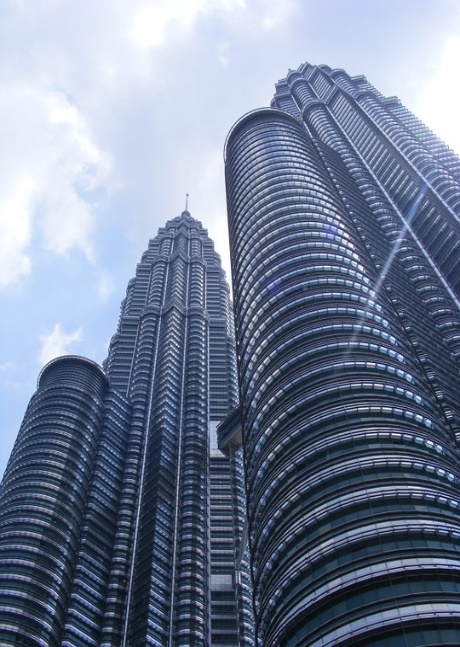 文本
添加文字
文本
添加文字
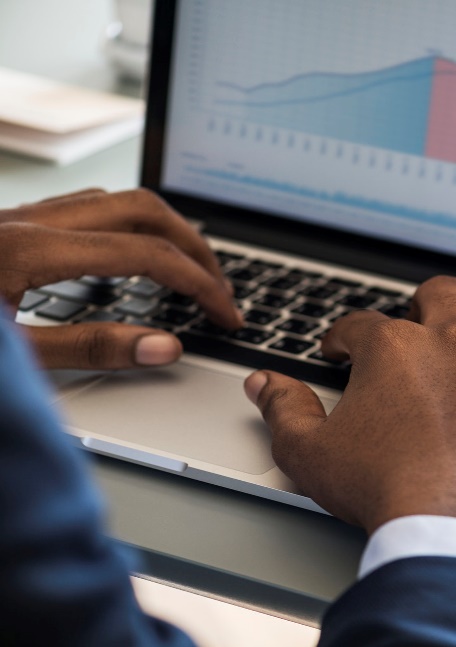 谢谢观看！
喜爱PPT